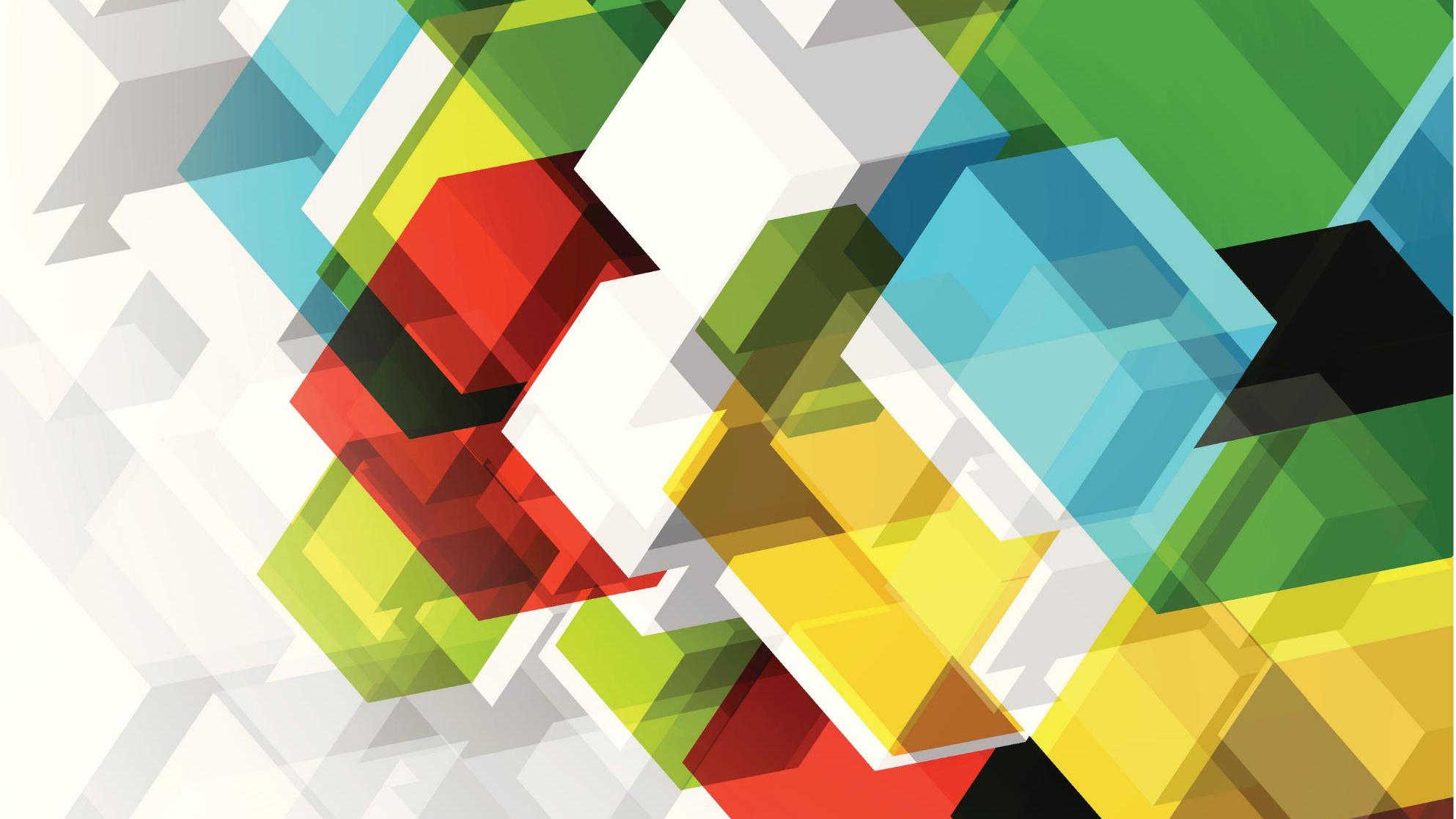 學務處業務報告
2024.01.12
8月 —清掃校園/登革熱防治
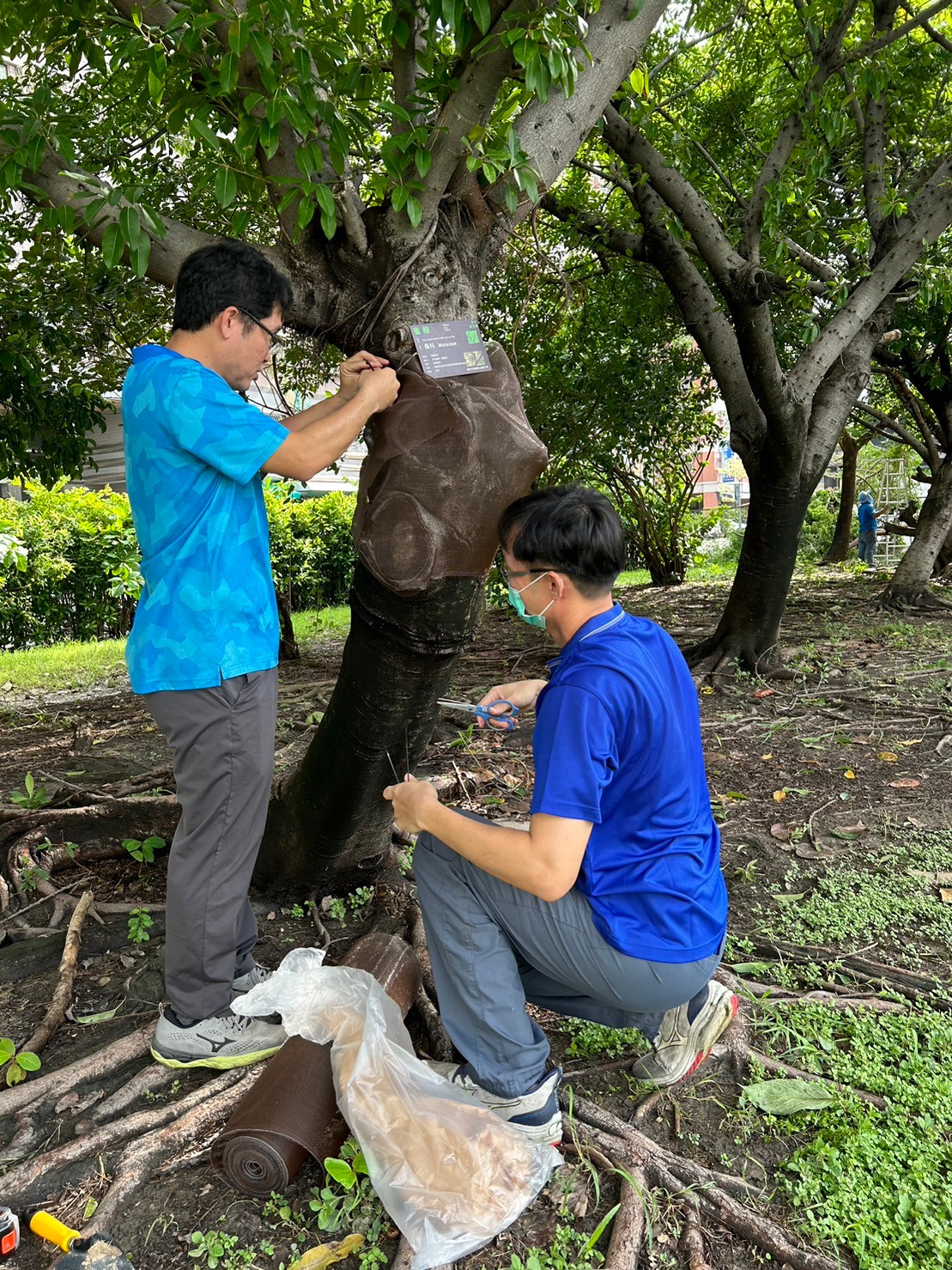 2024/1/12
8月  招募導護企業導護志工大使
美樂蒂文教科技興業股份有限公司

永慶不動產-青海店

永慶不動產-左營至聖店

根華出版有限公司
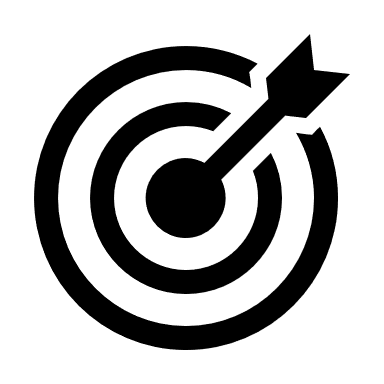 9月 — 防災演練示範學校
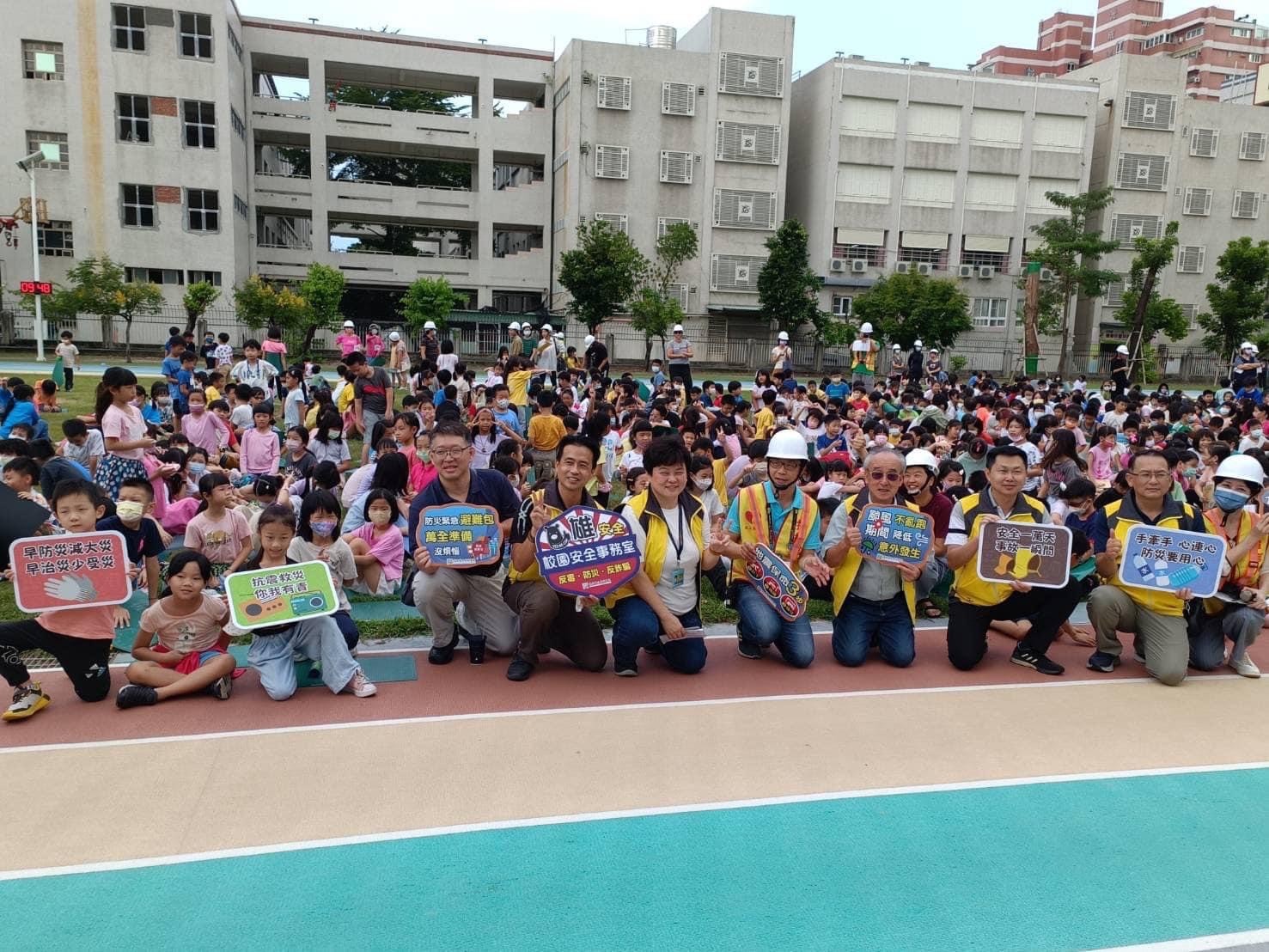 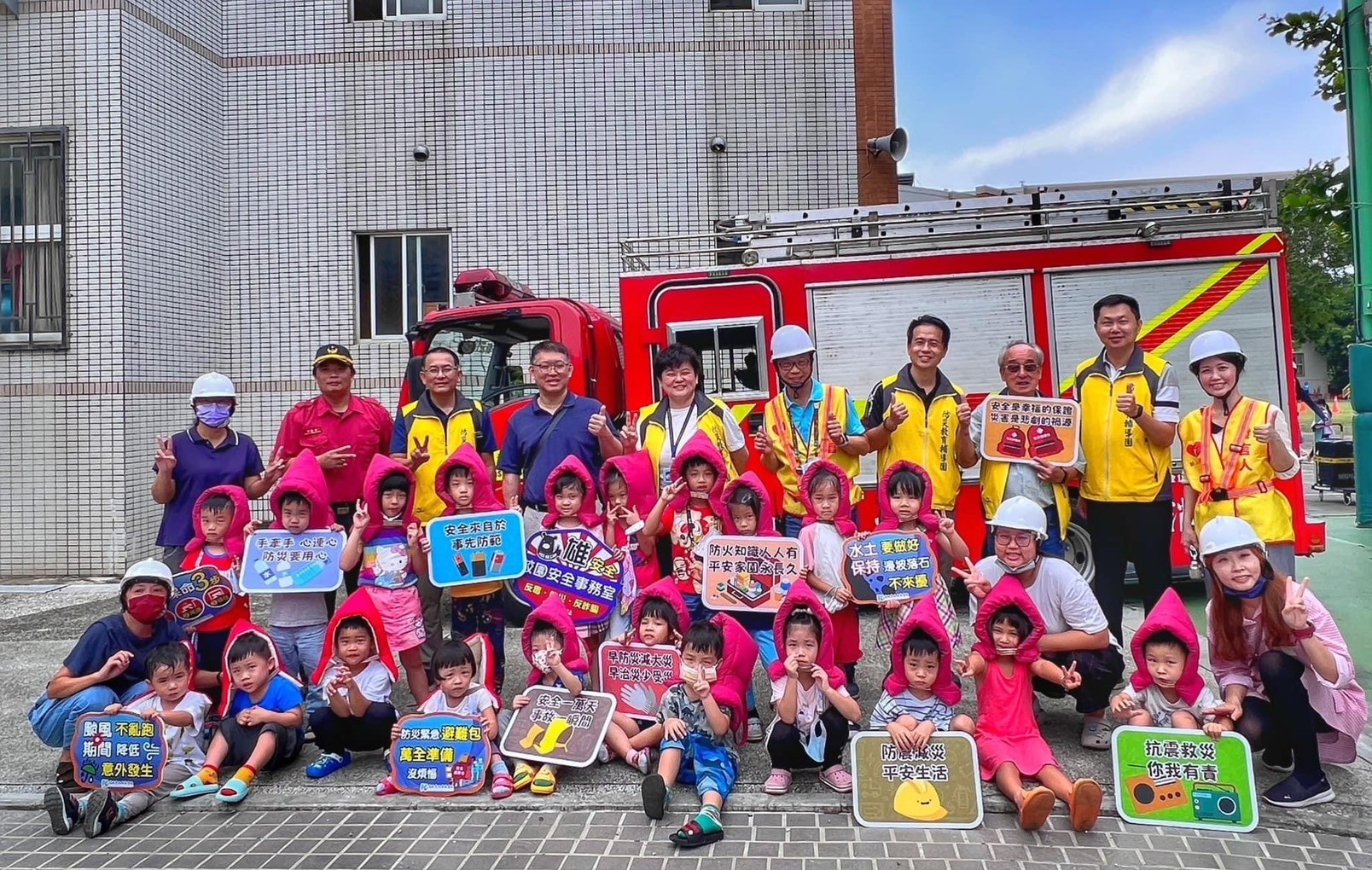 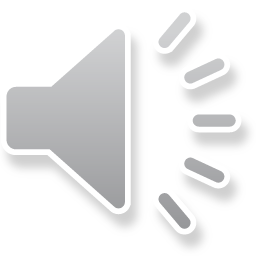 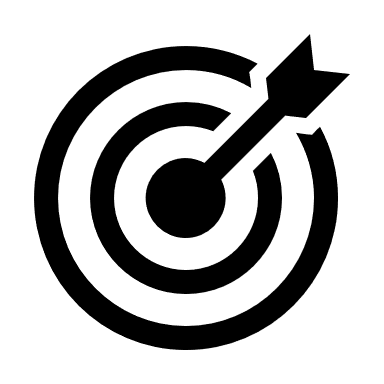 9月 — 交通安全月宣導
9月 — 企業導護志工大使授證儀式
10月 — 萬聖節SDGS環保愛地球裝扮活動
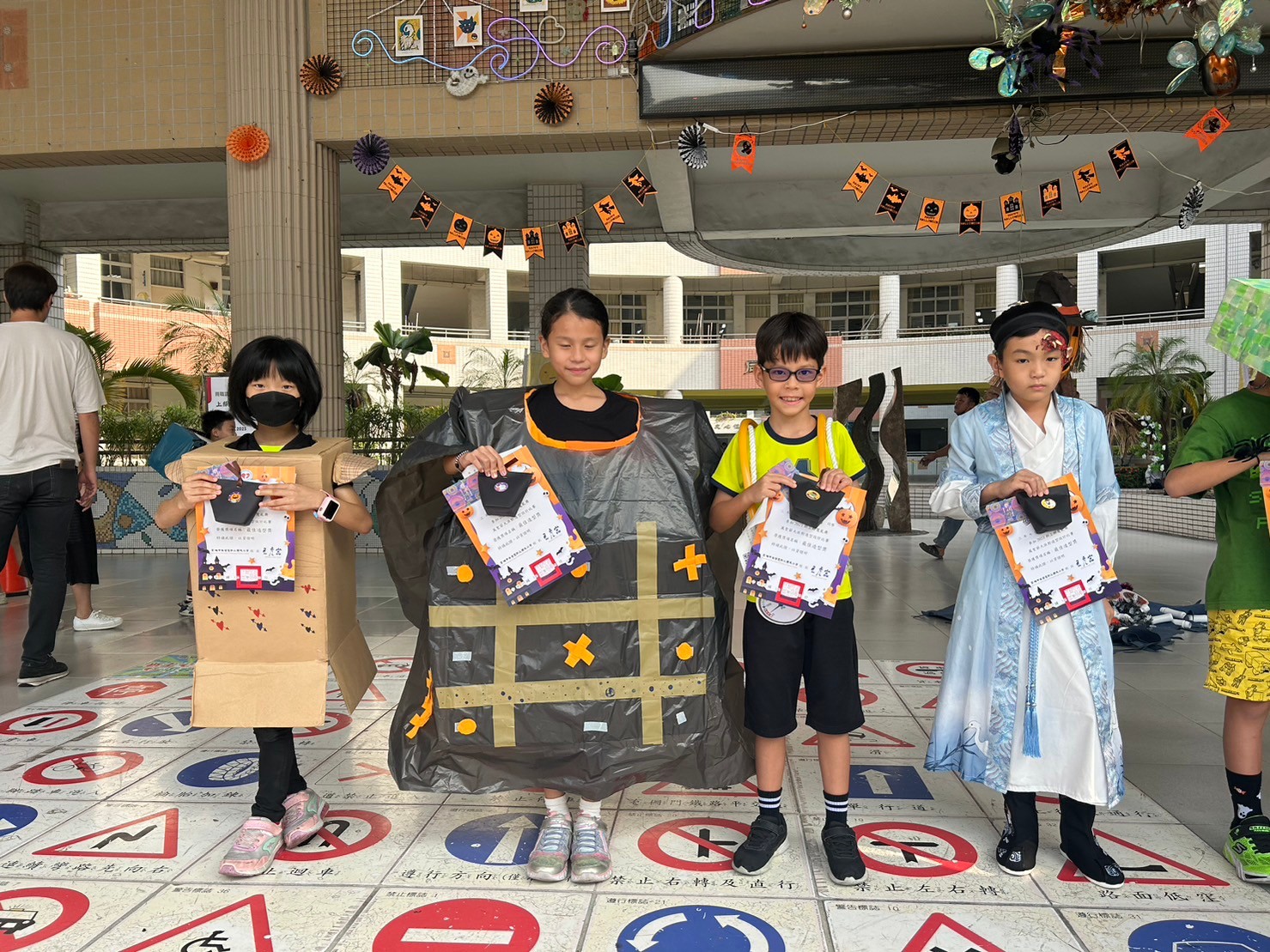 2024/1/12
10月 — 消防體驗活動
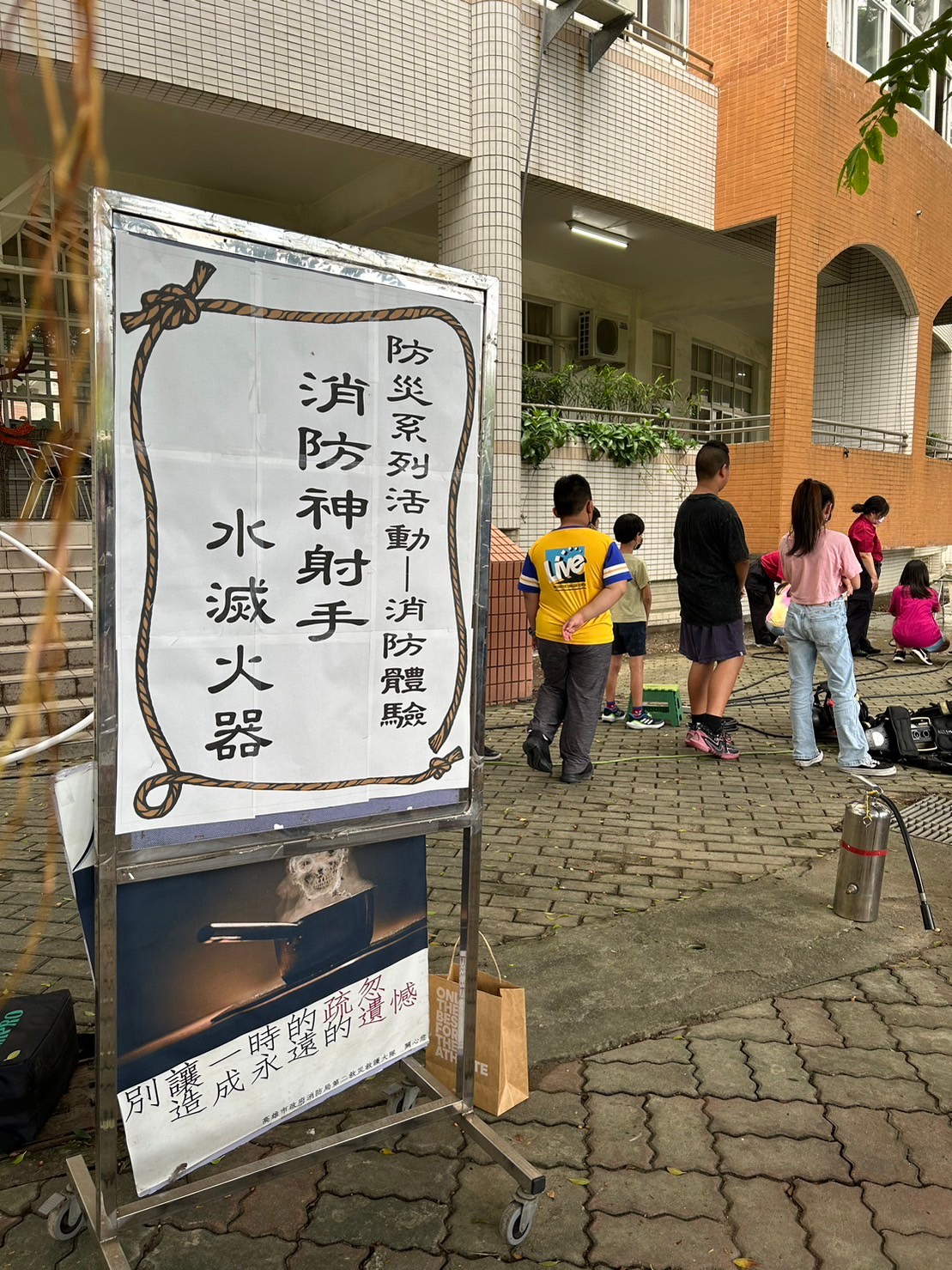 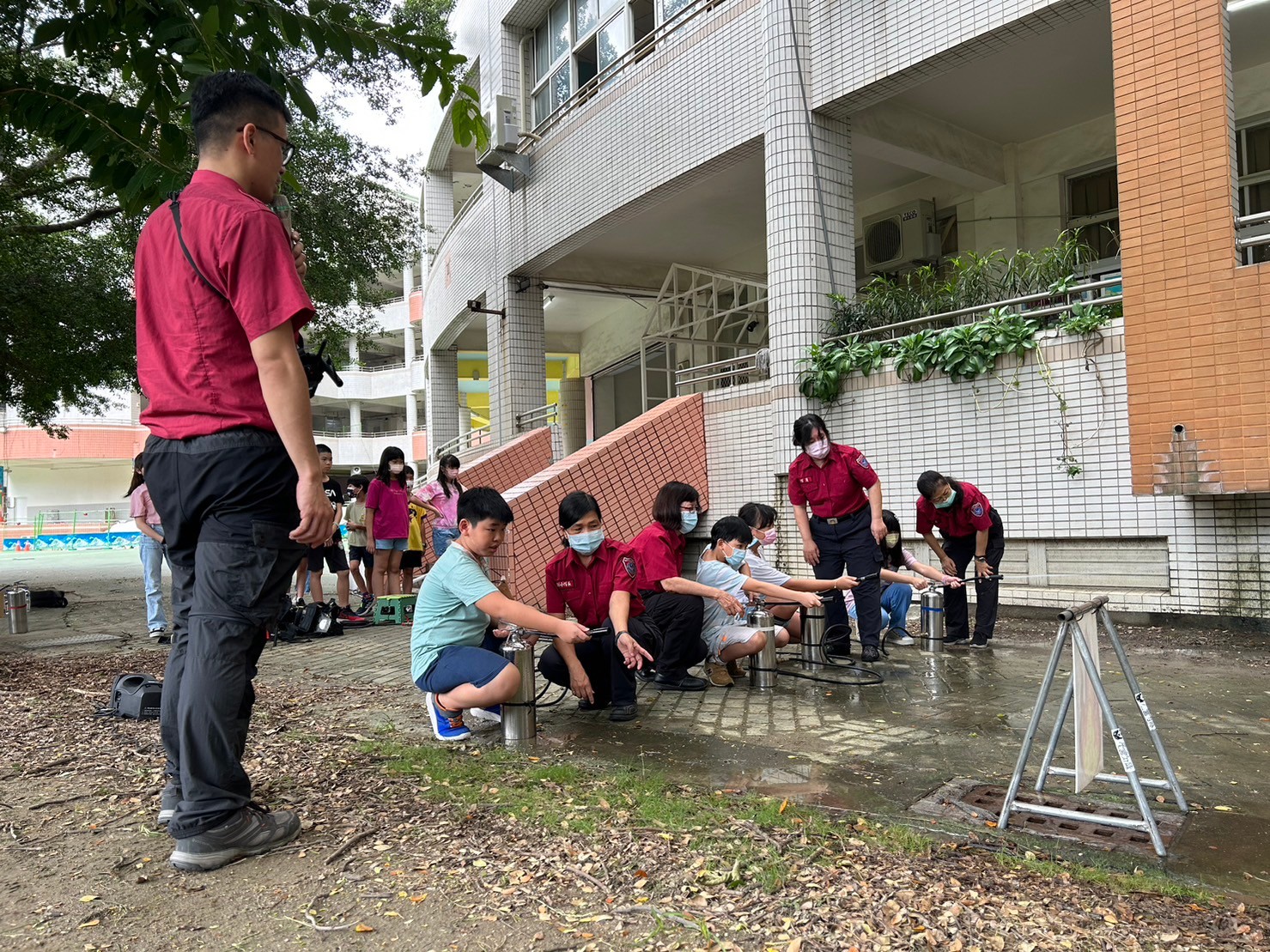 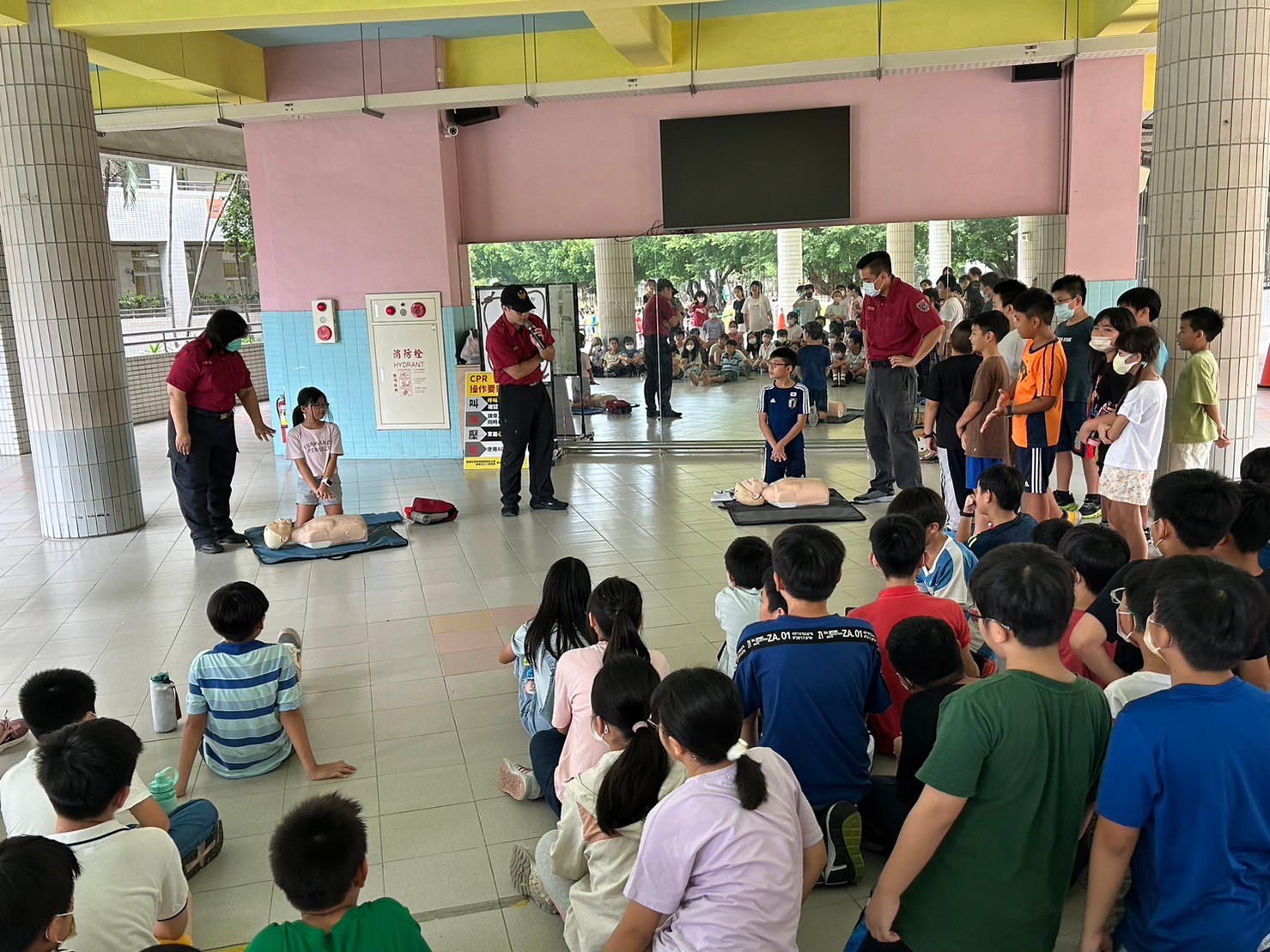 2024/1/12
10月 — 教師環境教育研習/中國鋼鐵公司
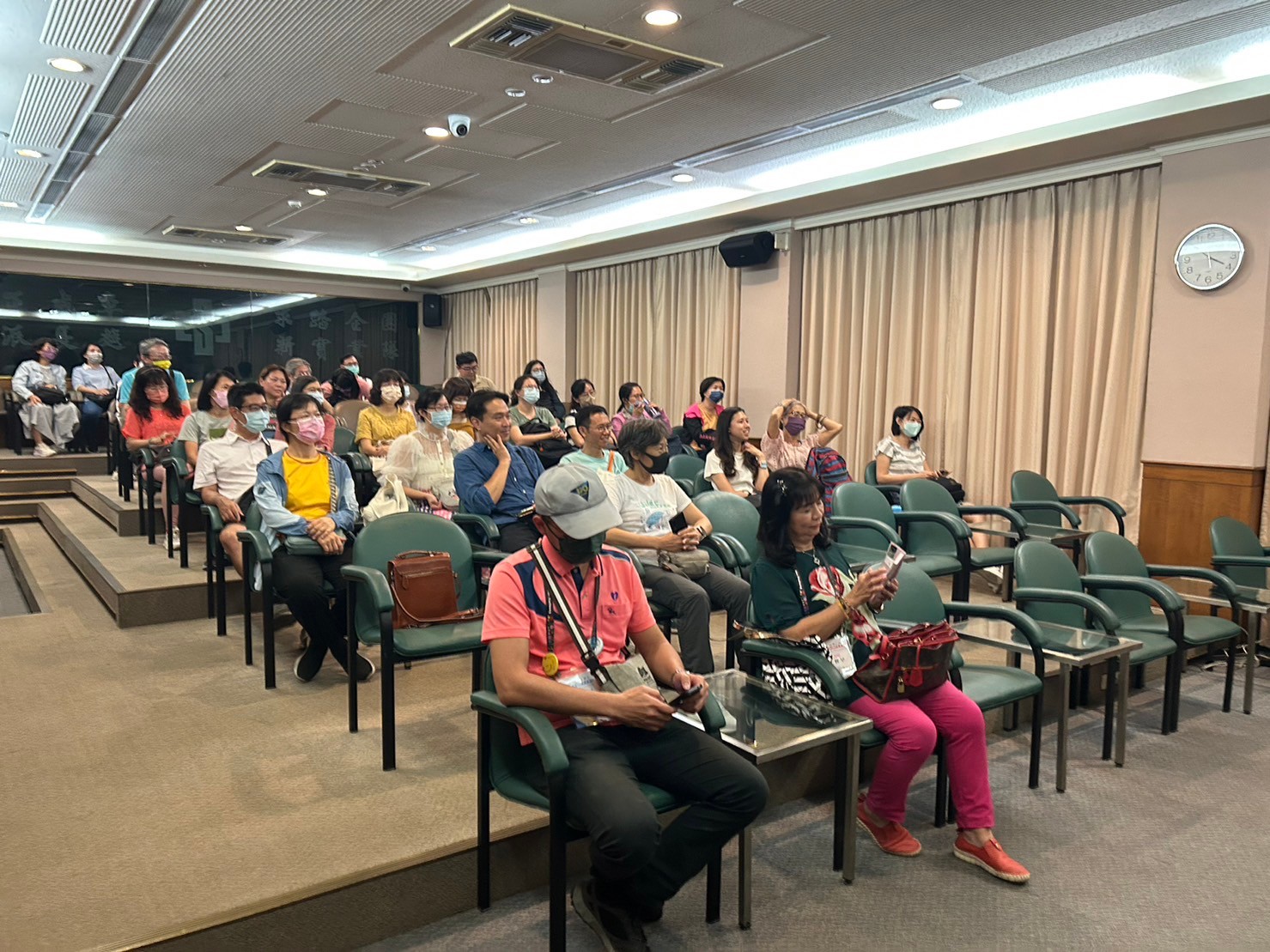 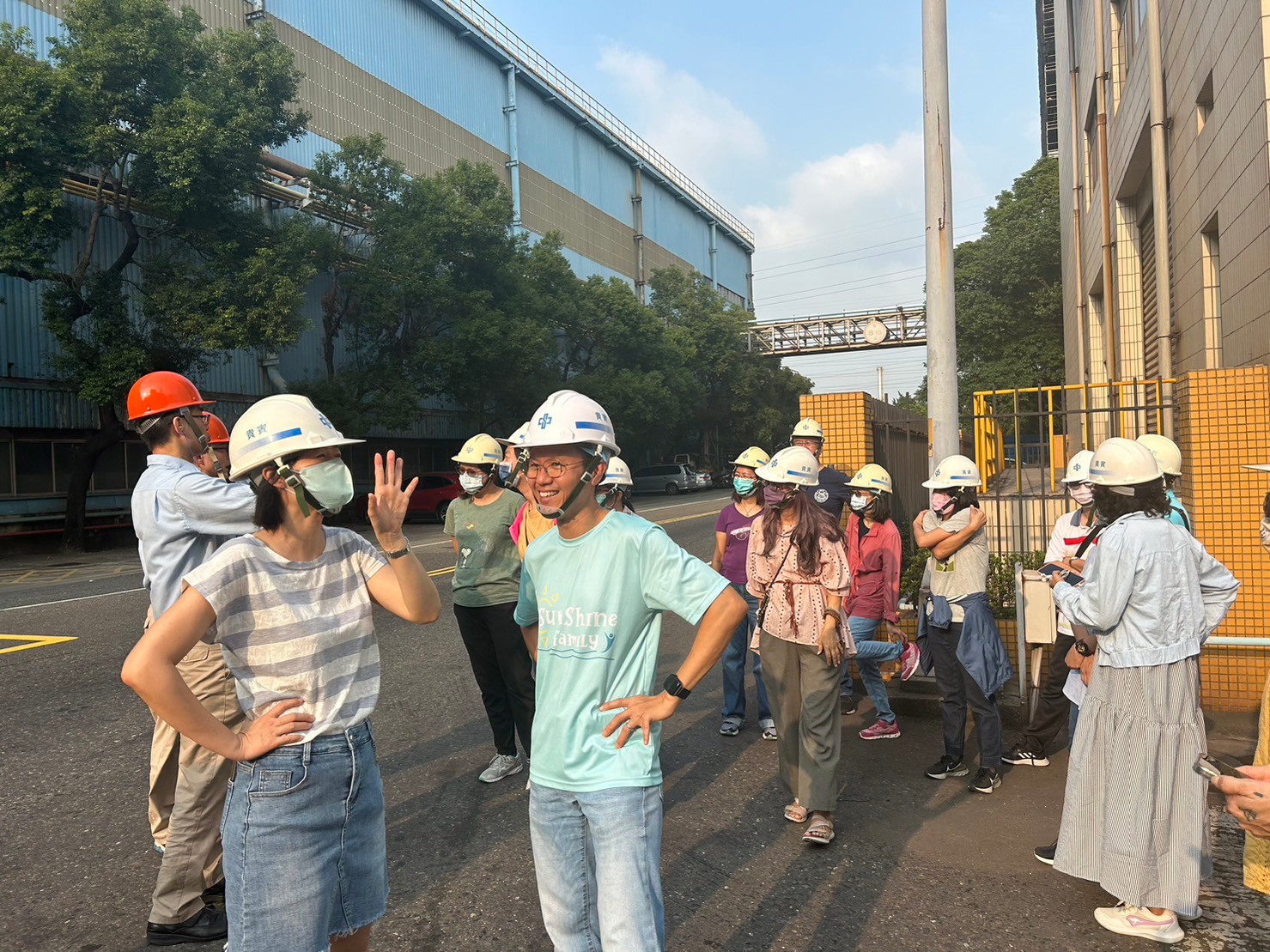 11月 — 周佑佲布袋戲體驗活動
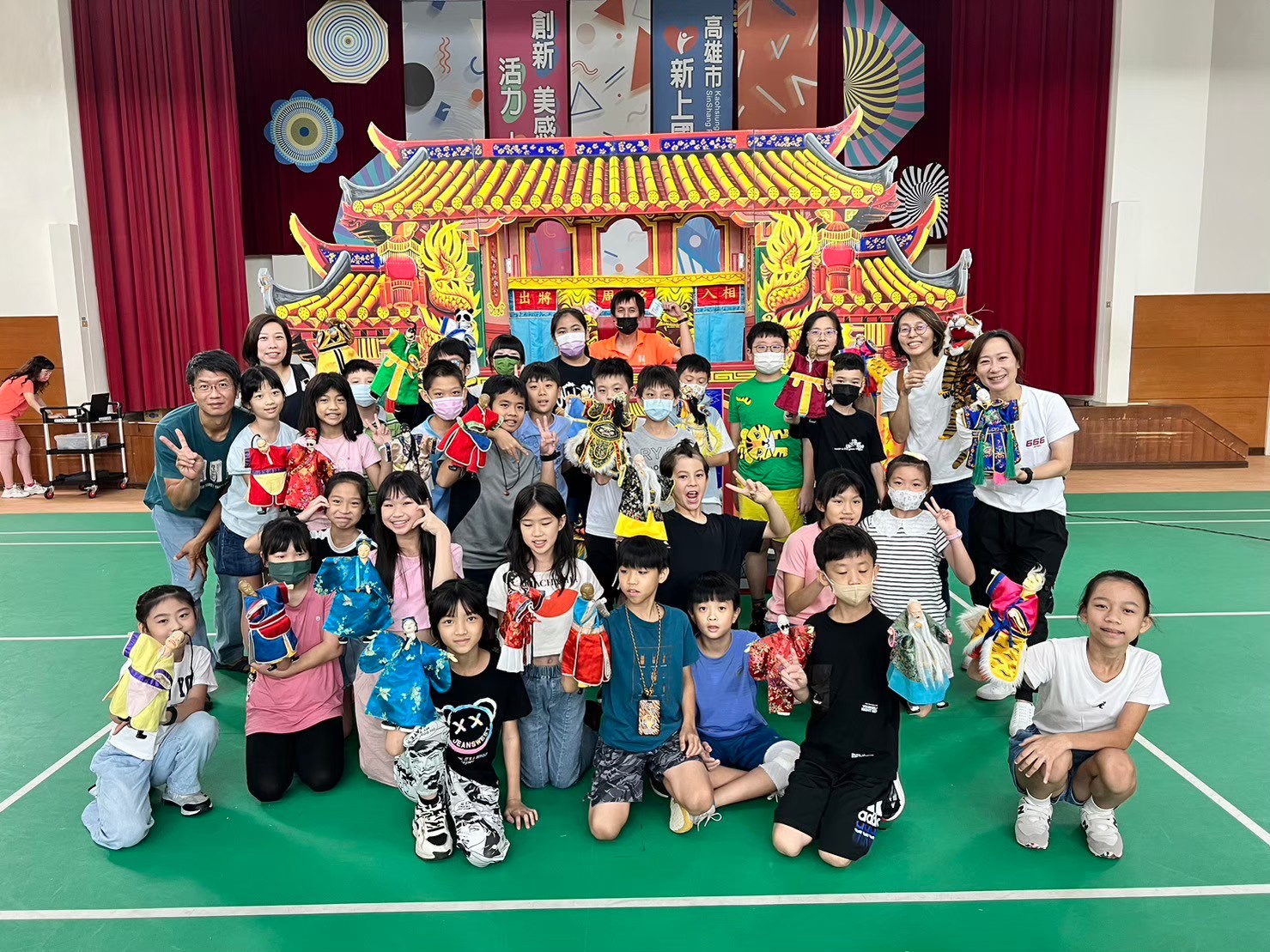 2024/1/12
11月 — 傳統歌仔戲曲體驗活動
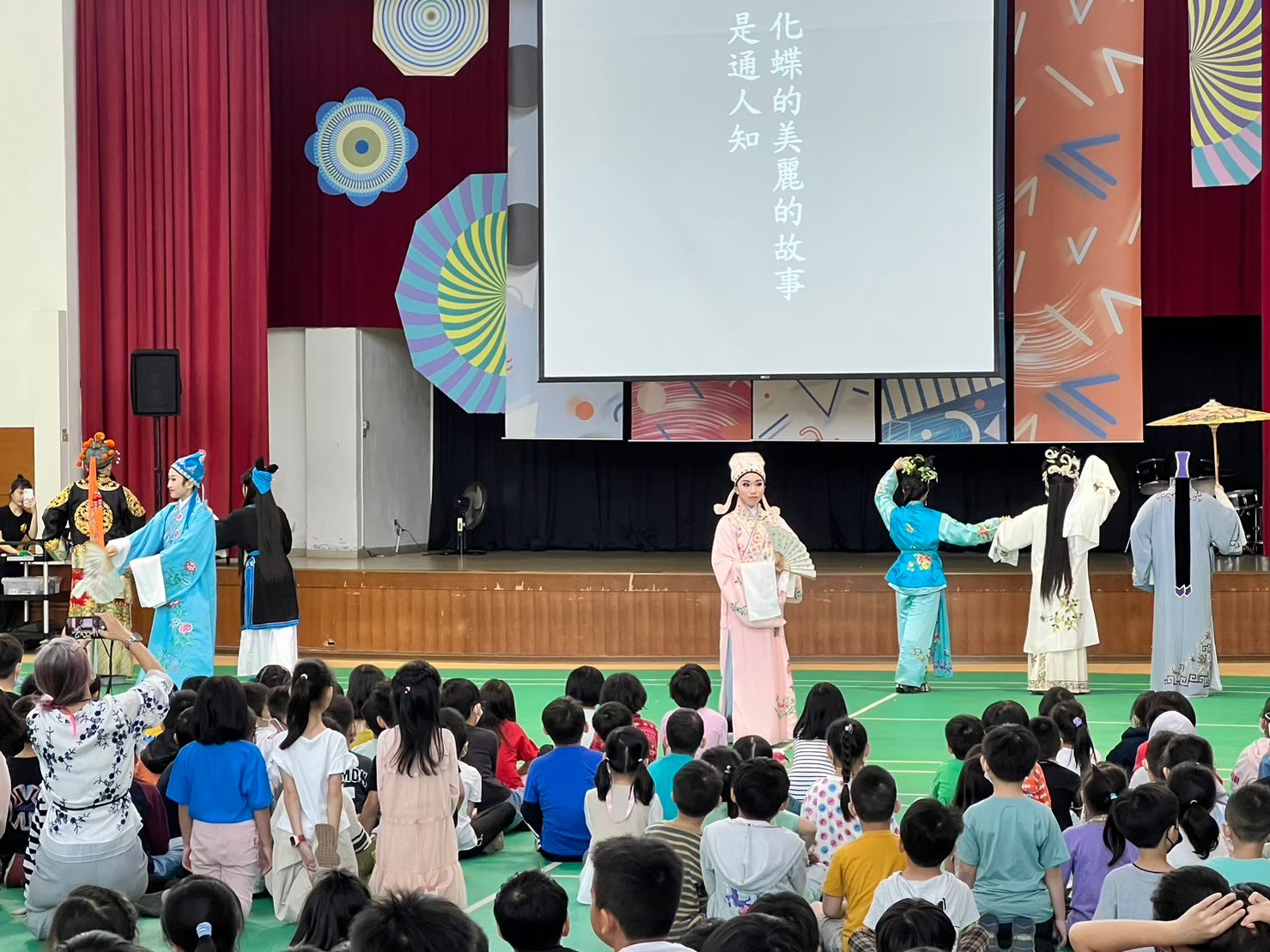 2024/1/12
11月 — 漢字品德教育半日學堂
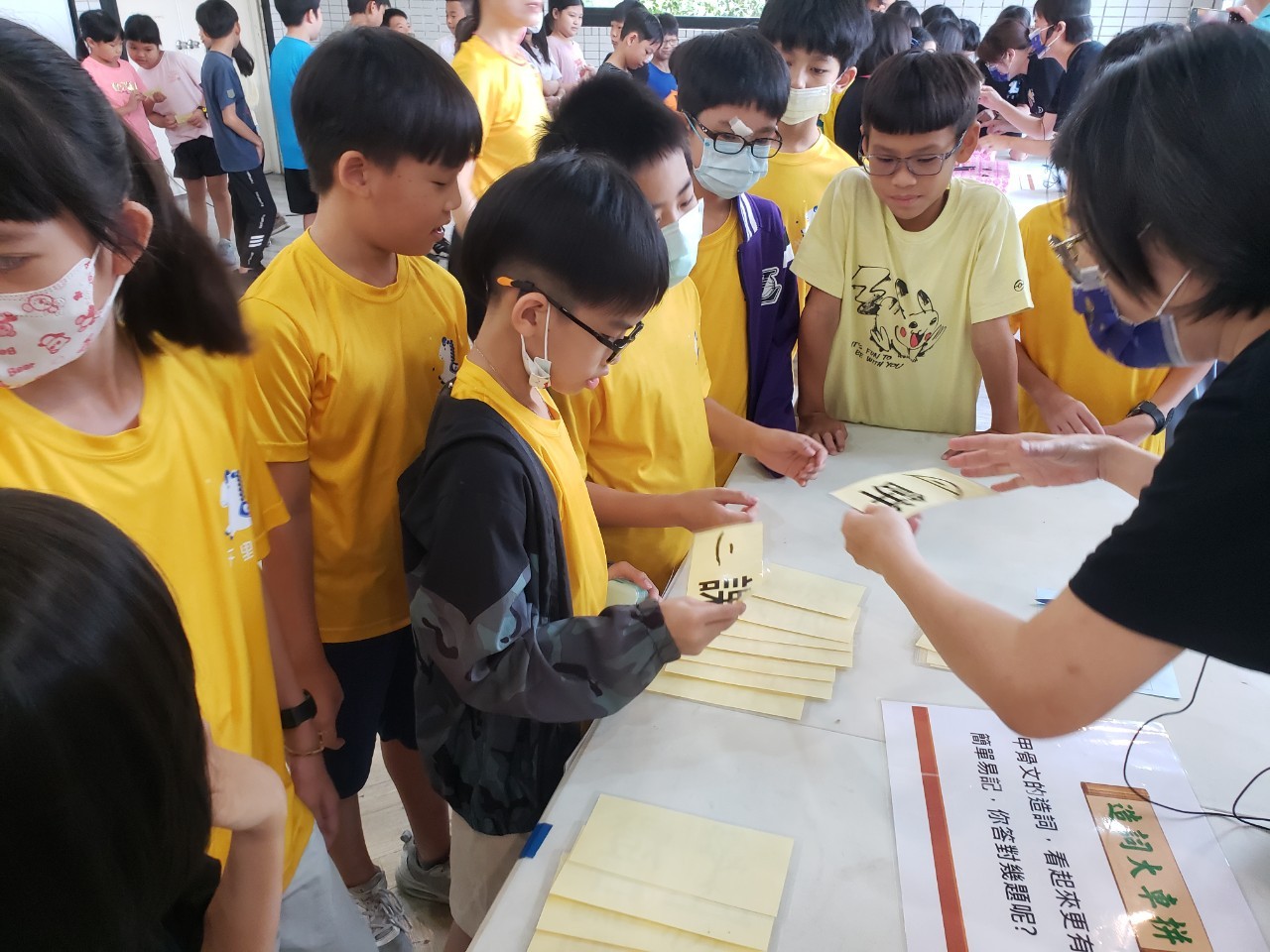 2024/1/12
12月 — 校慶運動會
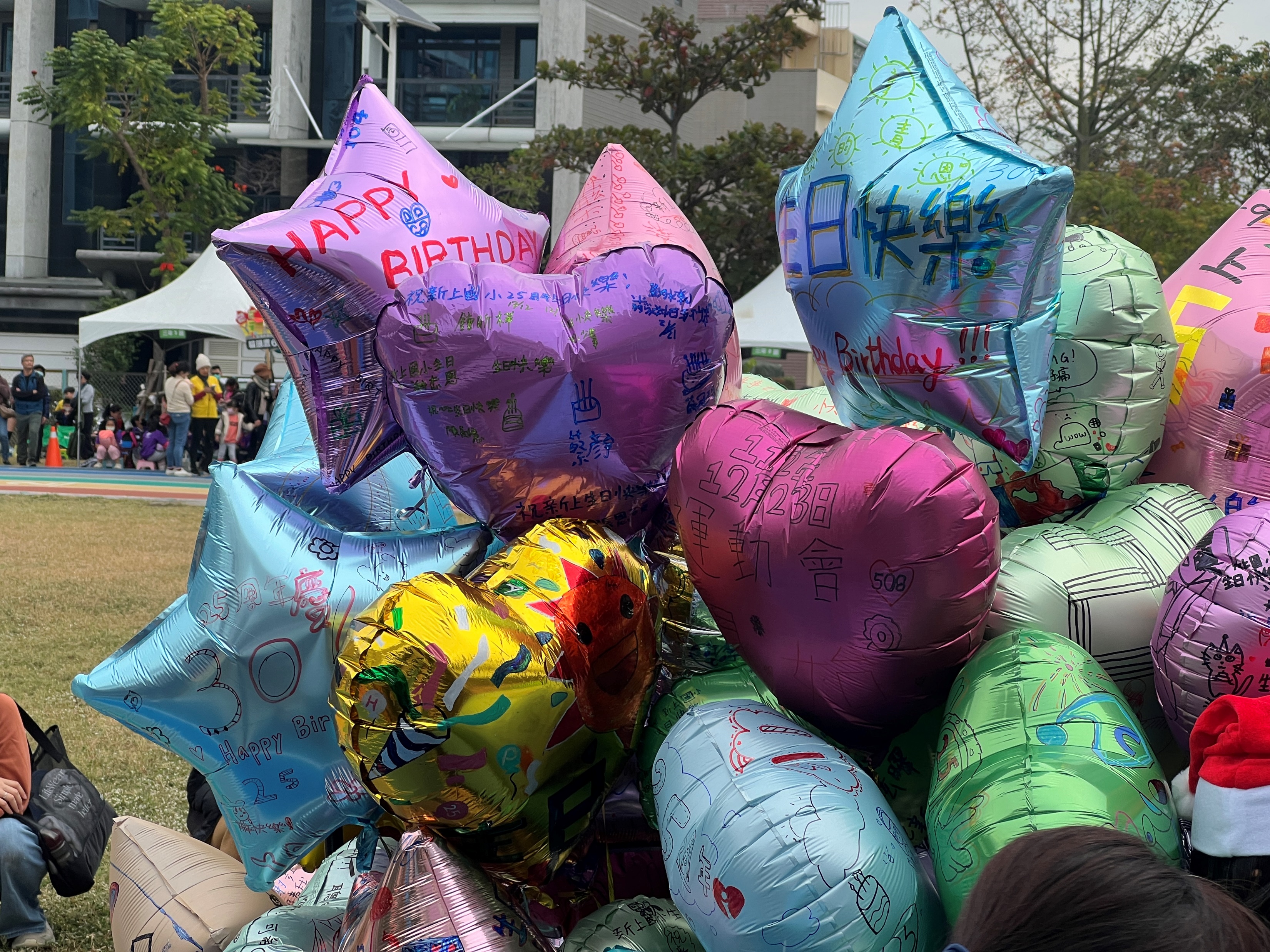 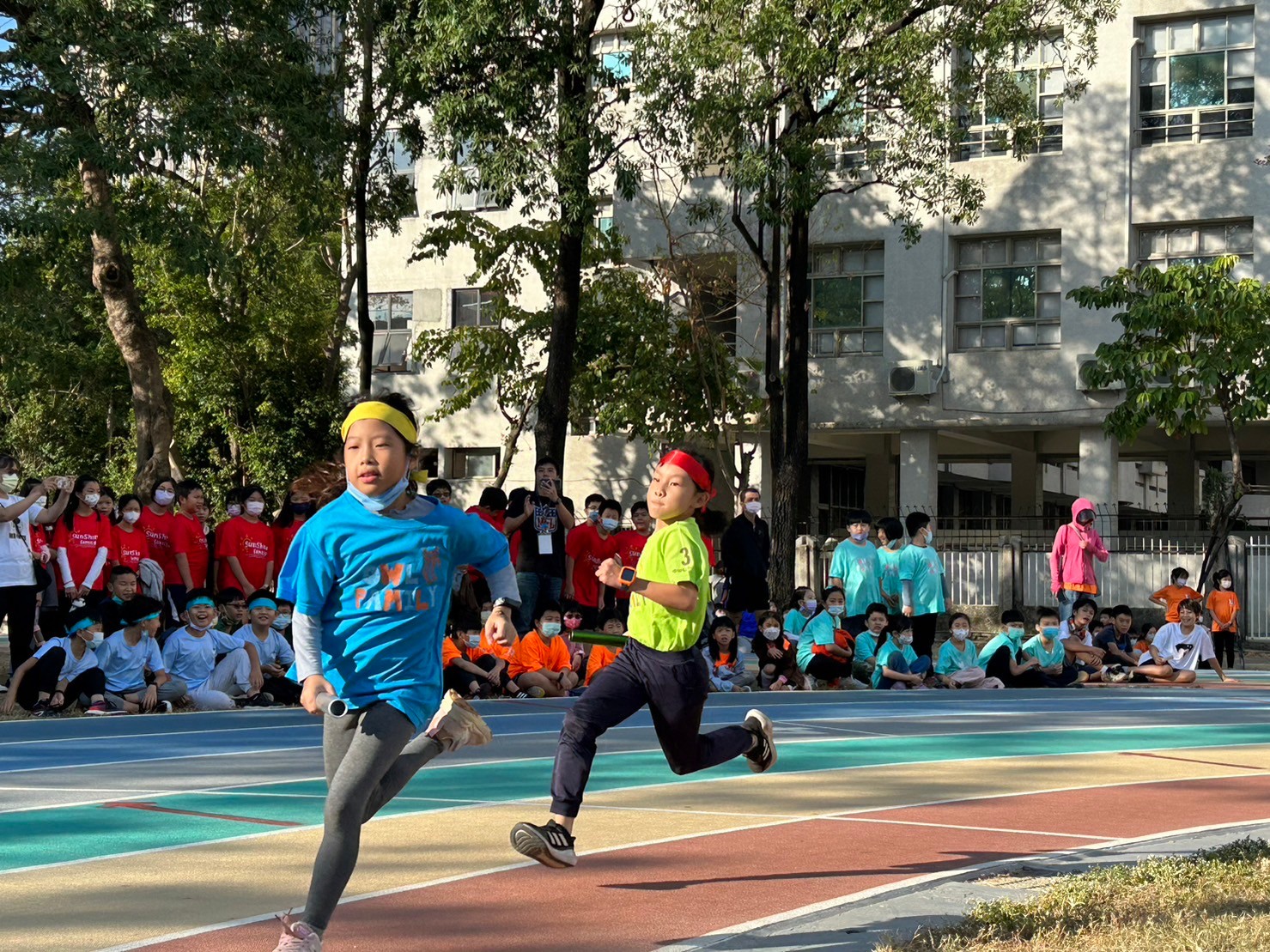 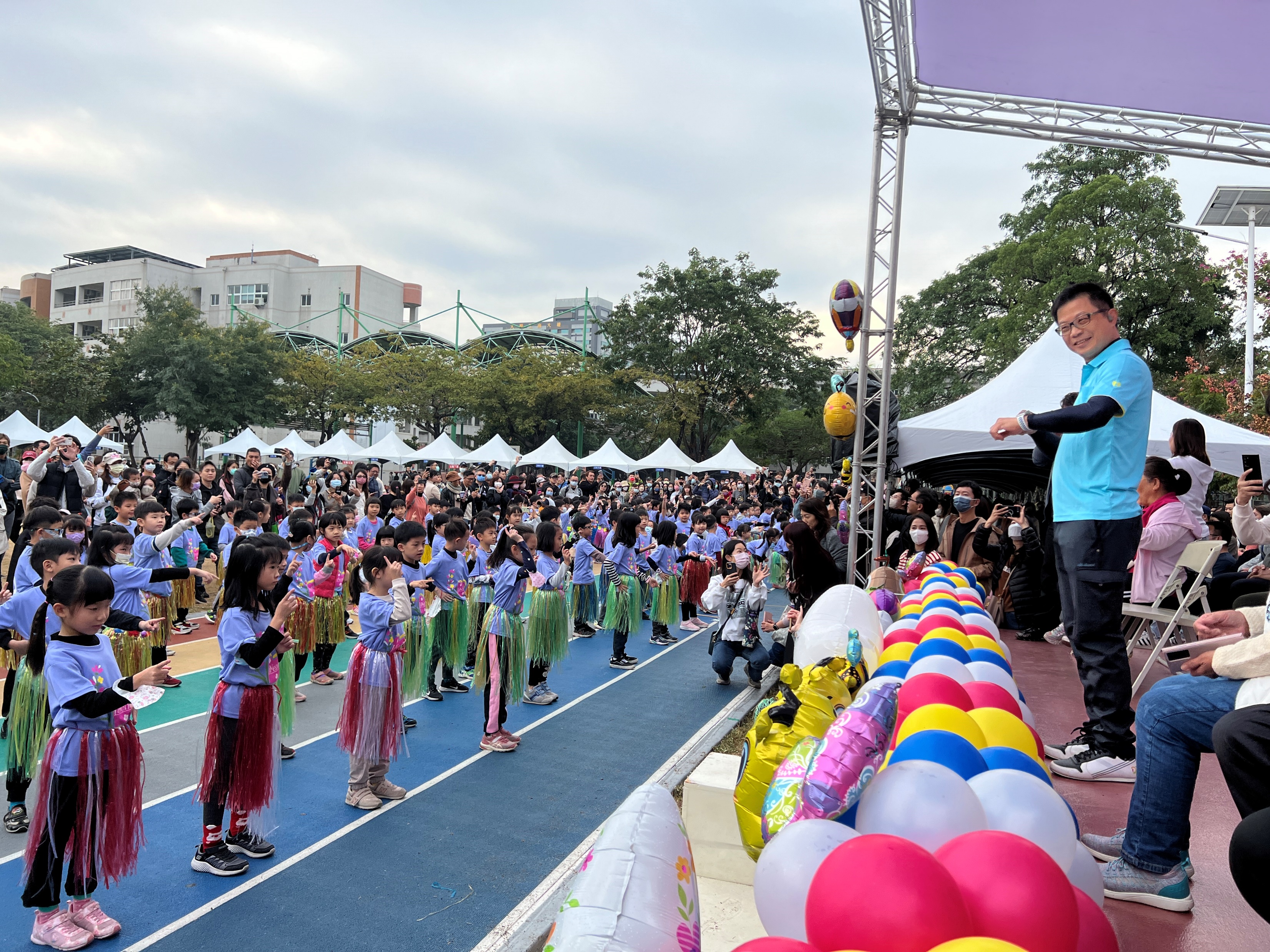 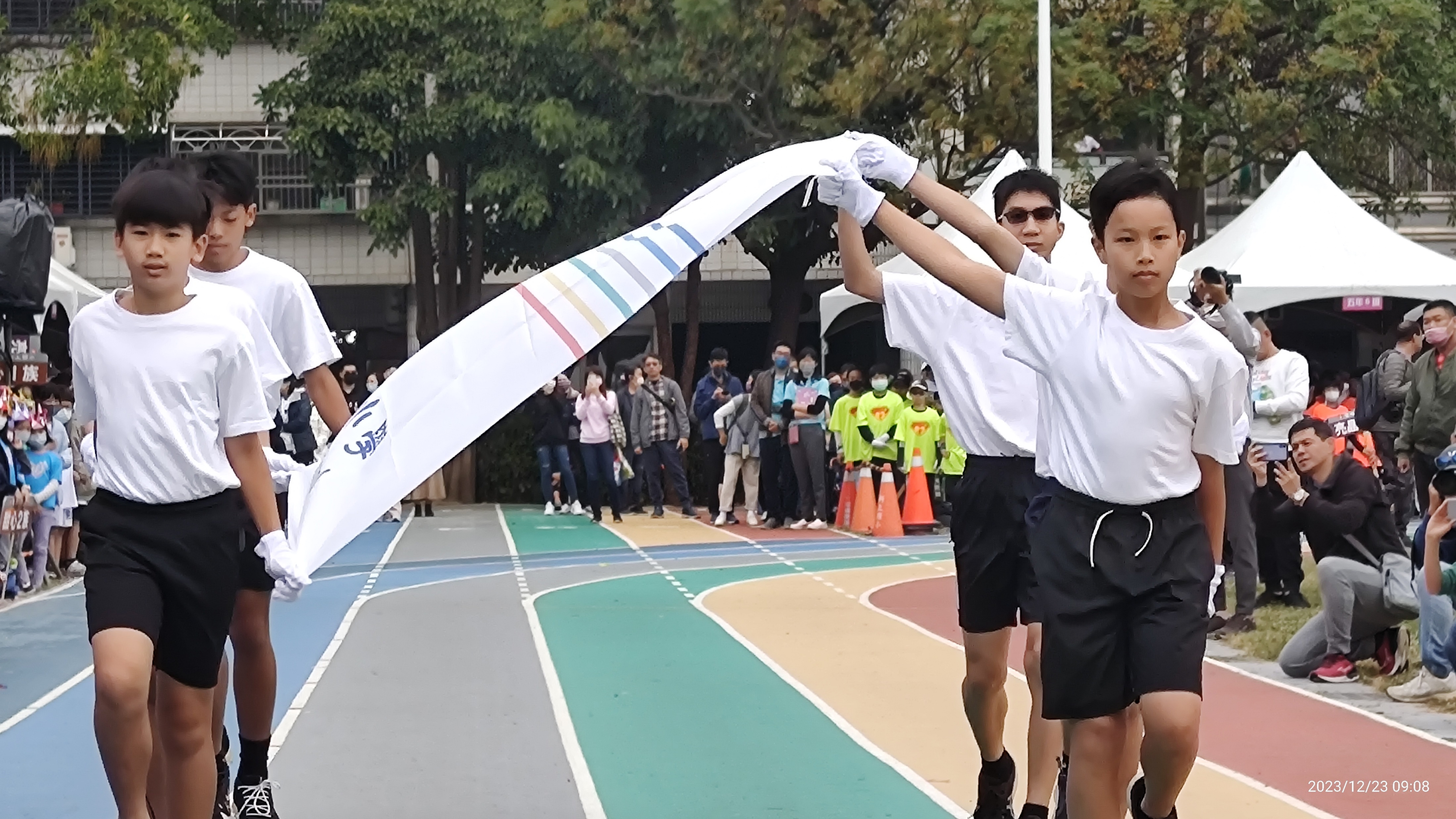 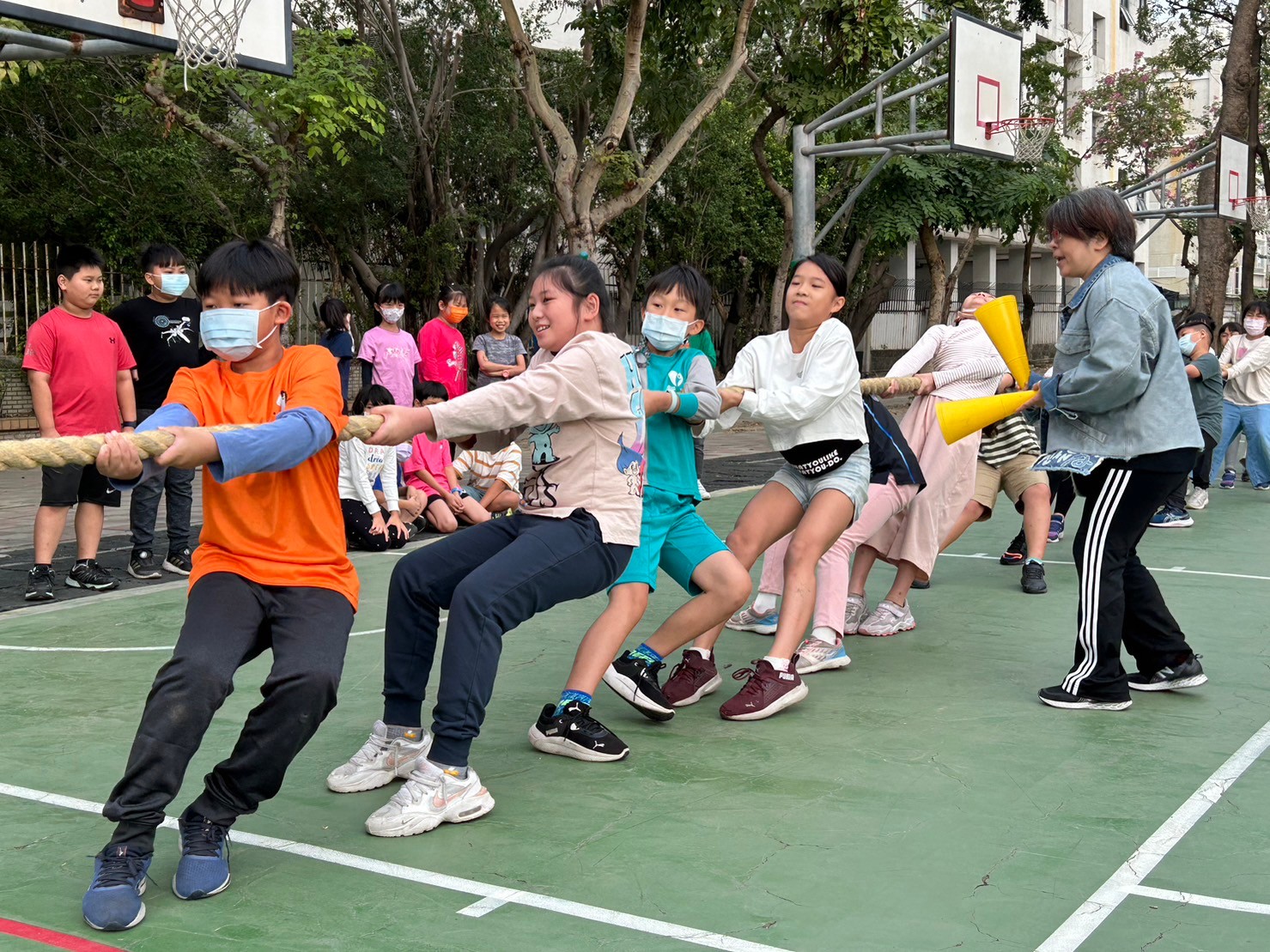 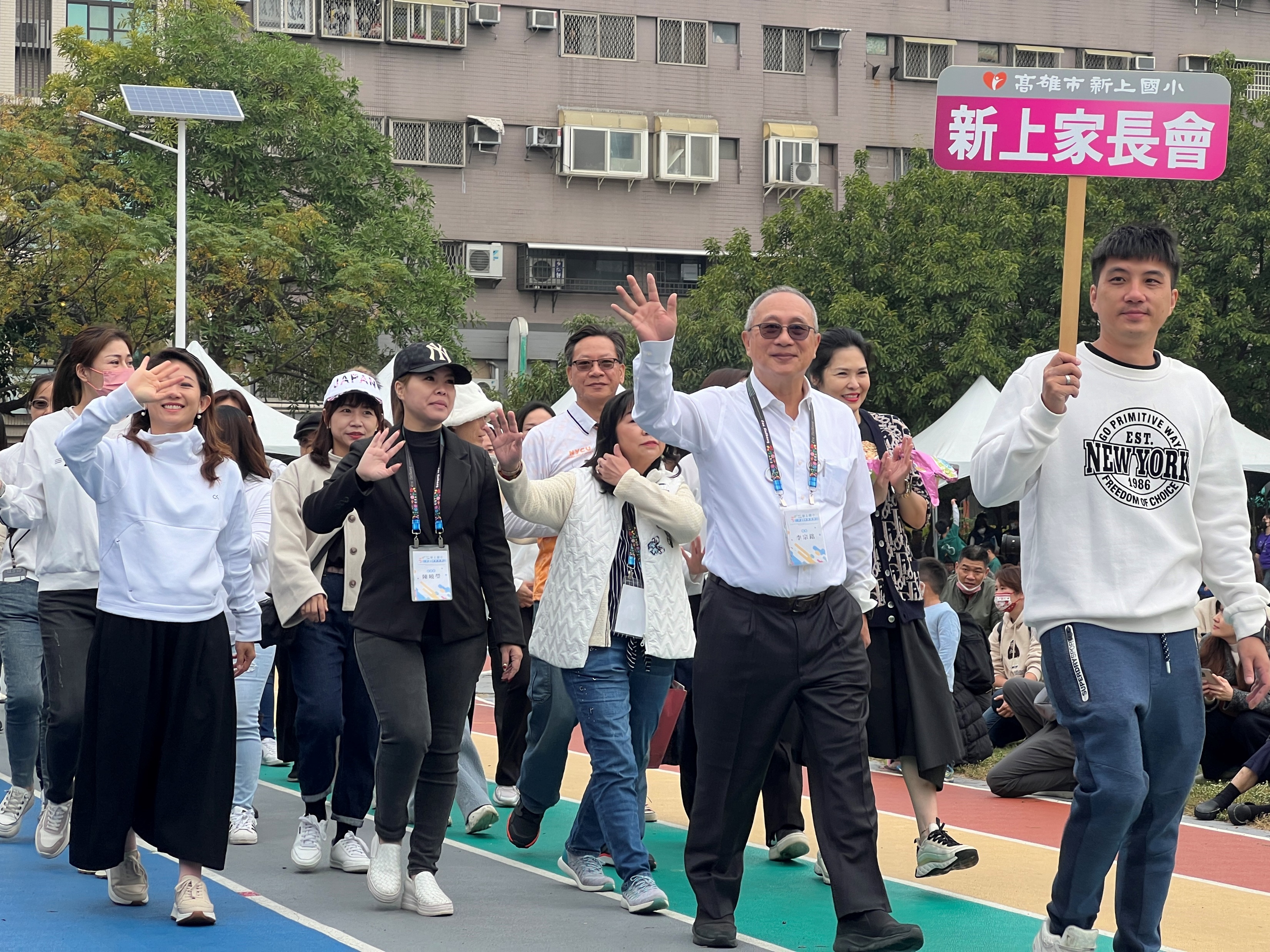 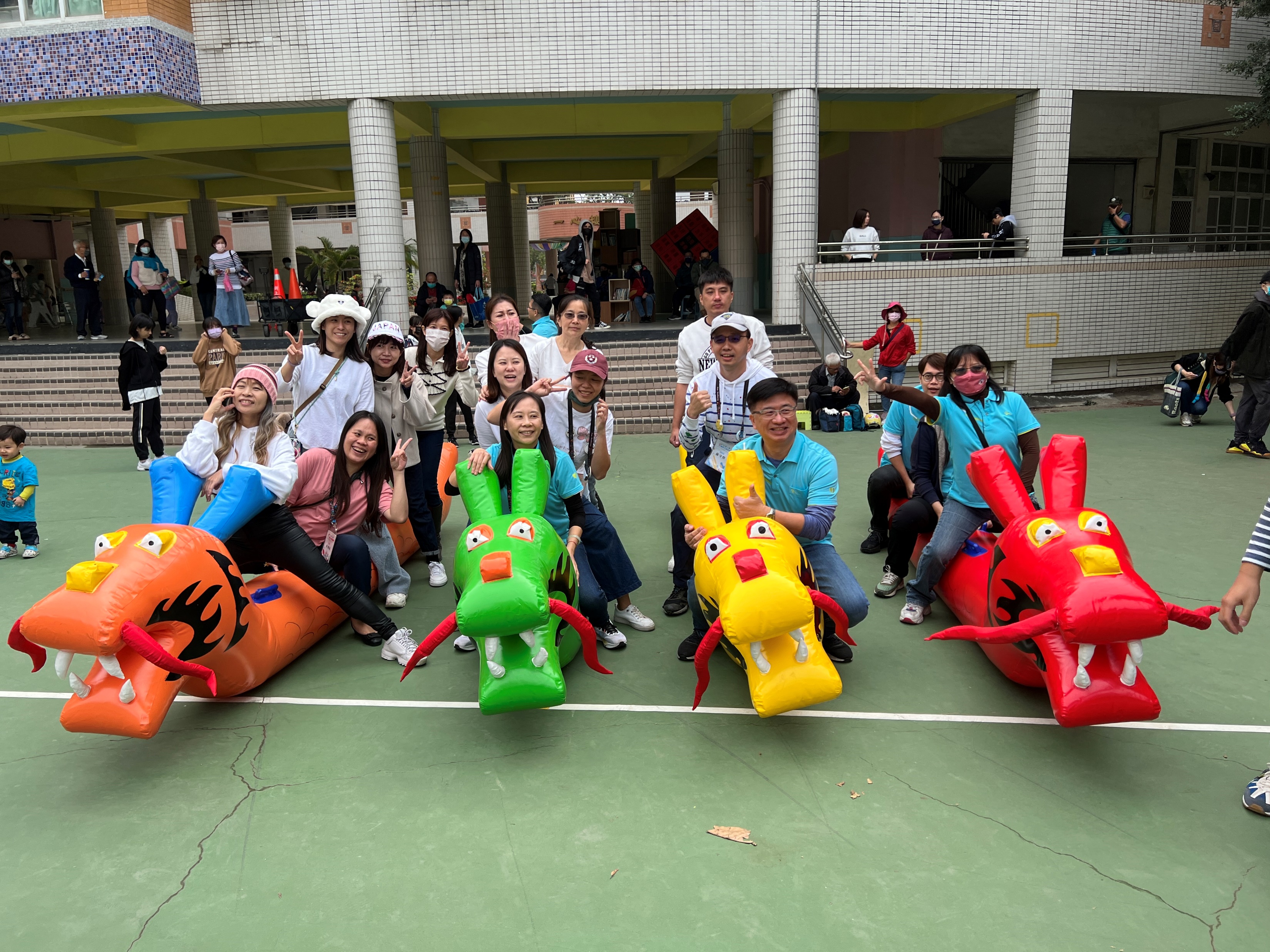 2024/1/12
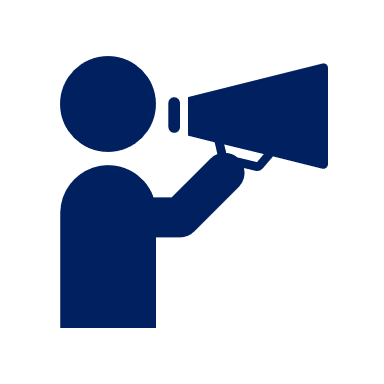 112學年度下半場……
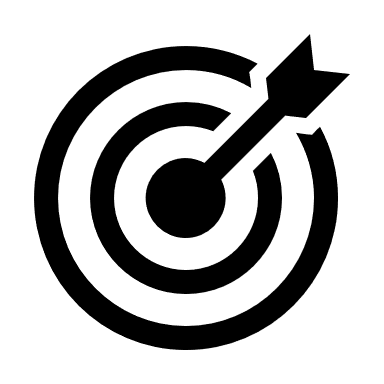 2月
  友善校園反霸凌宣導
  辦理113年度高雄市樂樂棒比賽

3月-4月
   辦理校內各類班際球賽
   參加高雄市國小運動會比賽
   健康體適能講座
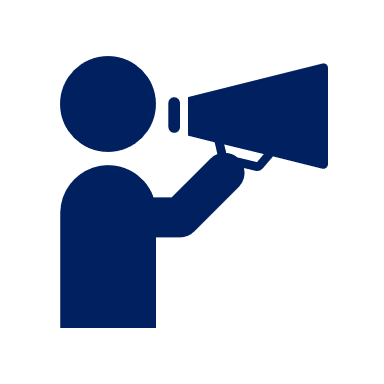 112學年度下半場……
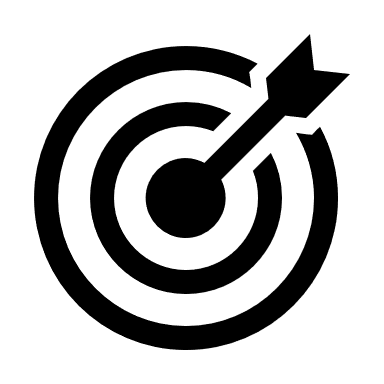 3-4月兒童節系列活動
   路跑活動
   與作家有約
   模範生選拔
   何爺爺跳跳屋
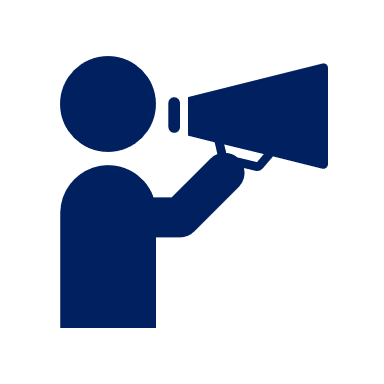 112學年度下半場……
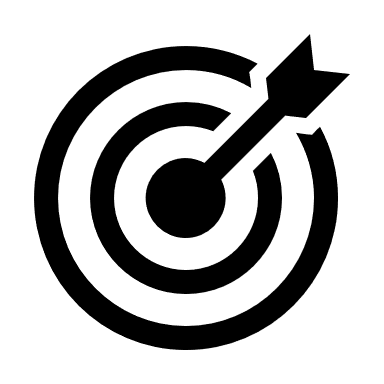 4-5月
 自治小市長政見發表暨選舉
 社團成果展
 模範生選拔
 何爺爺跳跳屋
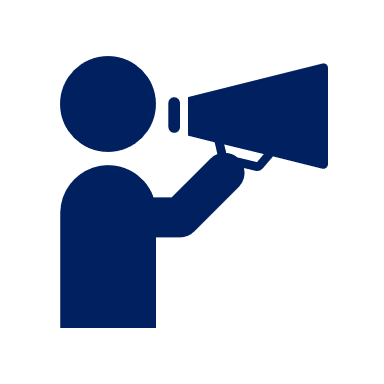 112學年度下半場……
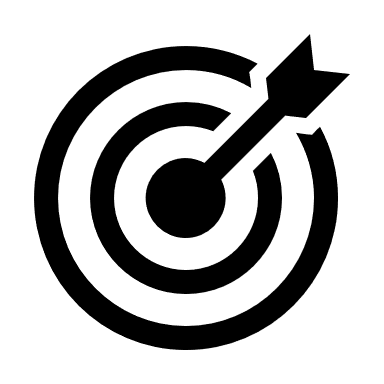 6月

低年級跳繩比賽

 新學年度掃地區域規劃
2024 新上好運勢